СИСТЕМНИЙ АНАЛІЗ 7
ЛЕКЦІЯ 7
Задача про взаємодію двох популяцій
Рівняння Вольтерри
Стаціонарне рішення рівняння Вольтерри
2
Задача про взаємодію двох популяцій
Розвиваючи ідеї попередніх параграфів, перейдемо до розгляду більш складної задачі про взаємодію двох популяцій. Нехай обсяг однієї популяції дорівнює n1, а іншої – n2. Складемо диференціальні рівняння для обох популяцій:
	                                                                         (2.3.1)
Нехай перша популяція складається з хижаків, а друга – з жертв. Єдиним джерелом харчування хижаків є жертви, тому їхній коефіцієнт народжуваності пропорційний кількості жертв: 1=a12n2. Коефіцієнт природної смертності хижаків постійний: 1=a11. У підсумку сумарний коефіцієнт пропорційності буде: m1=1–1=a12n2–a11.
3
Рівняння Вольтерри
У жертв є якесь своє джерело харчування, що забезпечує їм постійний коефіцієнт народжуваності: 2=a22. Жодна з жертв не умирає своєю смертю; усі вони поїдаються хижаками; тому коефіцієнт смертності жертв пропорційний кількості хижаків: 2=a21n1. Сумарний коефіцієнт пропорційності для жертв дорівнює: m2=a22–a21n1.
З урахуванням отриманих виражень для m1 і m2 одержуємо з (2.3.1):
	
                                                                              (2.3.2)
Ця система двох взаємозалежних рівнянь була вперше отримана італійським ученим Вольтерра і має його ім'я.
4
Стаціонарне рішення рівняння Вольтерри
Рівняння Вольтерри є нелінійними, тому їхнє рішення зв'язане з деякими проблемами. Застосуємо, у зв'язку з цим, чисельний метод інтегрування даних рівнянь. Проведемо, попередньо, найпростіший аналіз рівнянь. Розглянемо питання про існування стаціонарного рішення, тобто постійних значень n1 і n2. У цьому випадку похідні в правих частинах рівнянь (2.3.2) обертаються в нуль і рівняння приймають вид:
	          
                                                                                (2.3.3)
5
Стаціонарне рішення рівняння Вольтерри
Алгебраїчні рівняння (2.3.3) мають два рішення:

1)                          2) 	                             (2.3.4)

Рівняння (2.3.2) мають класичну форму рівнянь Гамільтона, тому природно застосування в цьому випадку методу фазової площини. Два стаціонарних рішення (2.3.4) відповідають двом особливим точкам на цій площині. З'єднаємо ці точки відрізком, розіб'ємо його на кілька частин і використаємо точки розбивки як початкові значення при чисельному інтегруванні рівнянь (2.3.2).
6
Стаціонарне рішення рівняння Вольтерри
Відповідний фазовий портрет зображений на рис. 2.3.1. Ми бачимо на цьому рисунку дві добре знайомі по задачах механіки особливі точки. 
Рішенню 1) (2.3.4) відповідає особлива точка типу сідло, а рішенню 2) (2.3.4) – фокус.
7
Стаціонарне рішення рівняння Вольтерри
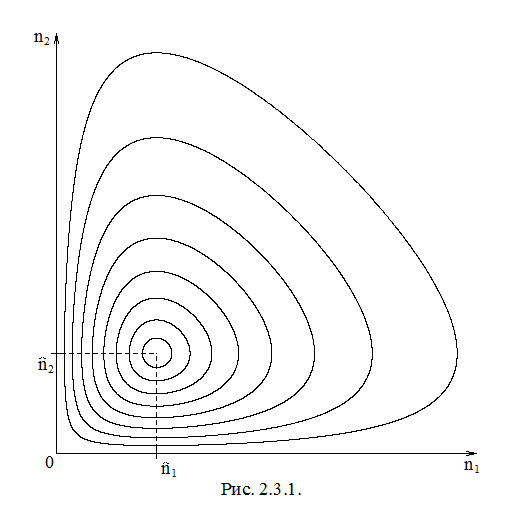 8
Стаціонарне рішення рівняння Вольтерри
Розглянемо докладно поводження системи відповідно до самої зовнішньої фазової кривої з приведених на рис. 2.3.1. Вона відповідає малим початковим значенням n1 і n2, тобто старту системи з околу рішення 1) (2.3.4). Відповідні залежності n1=n1(t) і n2=n2(t) приведені на рис. 2.3.2.
Якщо в початковий момент часу мало і хижаків і жертв, то перевага на стороні жертв. Їх майже не знищують, і вони починають стрімко розмножуватися.
9
Стаціонарне рішення рівняння Вольтерри
Зображувана точка на фазовій площині віддаляється від початку координат, що показує нестійкий характер стаціонарного стану 1) (2.3.4). 
При майже незмінній і навіть трохи спадаючій кількості хижаків кількість жертв швидко росте. Однак, коли ця кількість стає досить великою, створюються умови для швидкого розмноження хижаків. Тепер різко зростає кількість хижаків, а кількість жертв починає спадати.
10
Стаціонарне рішення рівняння Вольтерри
Але у деякий момент часу створюється катастрофічна ситуація для хижаків, коли їх стає дуже багато, а жертв – дуже мало, і хижаки починають вимирати від голоду. Усе повертається в початкову точку.
Розглянемо тепер фазову криву, найбільш близьку до точки, що відповідає рішенню 2) (2.3.4). Ця крива локалізована в околі стаціонарного рішення, що говорить про стійкий характер цього рішення. Відповідні залежності n1=n1(t) і n2=n2(t) також приведені на рис. 2.3.2. Вони, як і фазова крива, показують невеликі коливання системи поблизу стаціонарного рішення.
11
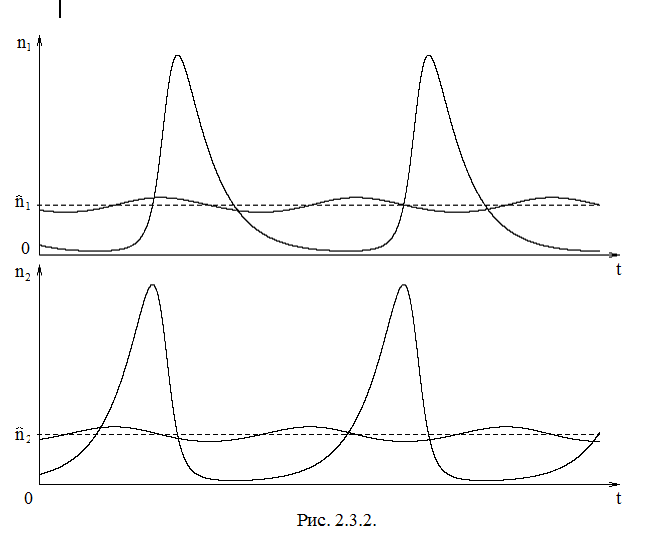 12
Стаціонарне рішення рівняння Вольтерри
З теоретичної точки зору приведений аналіз, що спирається на чисельне інтегрування рівнянь (2.3.2), не можна вважати цілком строгим. Пізніше ми повернемося до питання про поводження механічних і будь-яких інших систем поблизу особливих точок. У тому числі буде проведене і додаткове теоретичне дослідження рівнянь Вольтерри.
 Однак у даному випадку можна вважати проведений аналіз цілком змістовним і таким, що дав досить повну інформацію про властивості і поводження досліджуваної системи хижак-жертва.
13
Стаціонарне рішення рівняння Вольтерри
Відзначимо, що досить високий рівень вірогідності чисельних результатів і можливість виконання на їхній основі якісного аналізу обумовлені попереднім аналітичним знаходженням двох стаціонарних рішень. Тобто навіть у такій найпростішій формі аналітичне дослідження передувало чисельному і забезпечило його ефективність.
14
Видозмінений варіант системи «хижак-жертва»
У рівняннях Вольтерри (2.3.2) коефіцієнти смертності як для хижаків, так і для жертв не залежать від власних обсягів цих популяцій. Тобто не врахований той ефект, що відігравав істотну роль при дослідженні одиночної популяції в параграфі 2.2. Уведемо відповідні доданки, одержуючи, замість (2.3.2), рівняння:
	
                                                                                    (2.4.1)
Знову почнемо з пошуку стаціонарних рішень:
	
                                                                                      (2.4.2)
15
Видозмінений варіант системи «хижак-жертва»
Одне з рішень системи (2.4.2) залишається, як і колись, нульовим:                . Інше шукується як рішення системи лінійних рівнянь:
                                                 	       (2.4.3)
Звідси:


Таким чином, кількість стаціонарних точок залишилося колишньою. Однак характер рішення тепер змінюється. На рис. 2.4.1 і 2.4.2 приведені результати чисельного інтегрування рівнянь (2.4.1) при r1=0.1, a11=1, a12=1, r2=0.1, a21=1, a22=1.
16
Видозмінений варіант системи «хижак-жертва»
Видно, що поводження системи істотно відрізняється від попереднього випадку наявністю загасання коливань. Якими б ні були початкові умови, обсяги обох популяцій прагнуть до стаціонарних значень (2.4.4).
17
Видозмінений варіант системи «хижак-жертва»
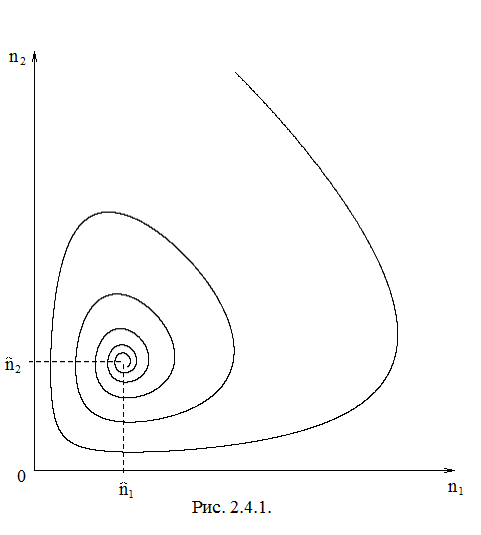 18
Видозмінений варіант системи «хижак-жертва»
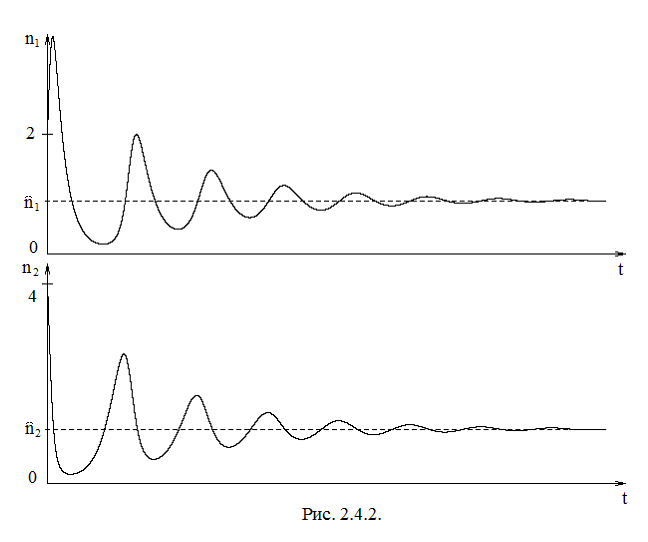 19
Видозмінений варіант системи «хижак-жертва»
Такий результат виглядає більш природно, ніж незатухаючі коливання, отримані в попередньому параграфі. Дійсно, у природних умовах важко уявити собі постійне розгойдування обсягів популяцій з великою амплітудою. Більш реальною є поступова стабілізація цих обсягів навколо якихось рівноважних значень, що і вийшло в даному випадку.
20